Erkenntnis
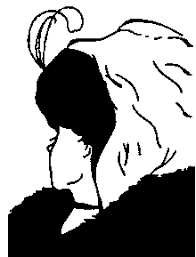 Apostelgeschichte 9, 3-7   				(GNB)
Auf dem Weg nach Damaskus, kurz vor der Stadt, umstrahlte ihn [Paulus] plötzlich ein Licht vom Himmel. 
Er stürzte zu Boden und hörte eine Stimme: »Saul, Saul, warum verfolgst du mich?« 
»Wer bist du, Herr?«, fragte Saulus. Die Stimme sagte: »Ich bin Jesus, den du verfolgst! 
Aber steh auf und geh in die Stadt! Dort wirst du erfahren, was du tun sollst.« 
Den Männern, die Saulus begleiteten, verschlug es die Sprache. Sie hörten zwar die Stimme, aber sie sahen niemand.
Apostelgeschichte 9, 8-12 				(GNB)
Saulus stand von der Erde auf und öffnete die Augen – aber er konnte nichts mehr sehen. Da nahmen sie ihn an der Hand und führten ihn nach Damaskus. 
Drei Tage lang war er blind und aß nichts und trank nichts. 
In Damaskus lebte ein Jünger namens Hananias. Dem erschien der Herr und sagte: »Hananias!« »Ja, Herr«, antwortete er. 
Der Herr sagte: »Steh auf, geh in die Gerade Straße in das Haus von Judas und frag nach Saulus aus Tarsus. Er ist dort und betet. 
In einer Vision hat er gesehen, wie ein Mann namens Hananias zu ihm kommt und ihm die Hände auflegt, damit er wieder sehen kann.«
Apostelgeschichte 9, 13-16
Hananias antwortete: »Herr, ich habe von vielen Seiten gehört, wie viel Böses dieser Mann in Jerusalem deiner Gemeinde angetan hat. 
Und jetzt ist er hier und hat von den führenden Priestern die Vollmacht, alle zu verhaften, die sich zu deinem Namen bekennen.« 
Aber der Herr sagte: »Geh nur hin! Gerade ihn habe ich als mein Werkzeug ausgesucht. Er wird meinen Namen den nicht jüdischen Völkern und ihren Herrschern bekannt machen und auch dem Volk Israel. 
Und ich will ihm zeigen, wie viel nun er für das Bekenntnis zu meinem Namen leiden muss.«
Apostelgeschichte 9, 17-18  				(GNB)
Da ging Hananias in jenes Haus. Er legte Saulus die Hände auf und sagte: »Bruder Saul, der Herr hat mich geschickt – Jesus, der dir unterwegs erschienen ist. Du sollst wieder sehen können und mit dem Heiligen Geist erfüllt werden.« 
Im selben Augenblick fiel es Saulus wie Schuppen von den Augen und er konnte wieder sehen. Er stand auf und ließ sich taufen.
1. Korinther 13, 8-10   			(erweiterte NGÜ)
Die Liebe vergeht niemals. Prophetische Eingebungen werden aufhören oder beendet werden; das Reden in Sprachen, die von Gott eingegeben sind, wird verstummen; die Gabe der Erkenntnis wird es einmal nicht mehr geben oder sie wird beseitigt werden. 
Denn was wir erkennen, ist immer nur ein Teil des Ganzen, und die prophetischen Eingebungen, die wir haben, enthüllen ebenfalls nur einen Teil des Ganzen. 
Eines Tages aber wird das sichtbar werden, was vollkommen ist. Dann wird alles Unvollkommene ein Ende haben.
1. Korinther 13, 11-12 			(erweiterte NGÜ)
Als ich noch ein Kind war, redete ich, wie Kinder reden, dachte, wie Kinder denken oder empfand wie Kinder empfinden, und urteilte, wie Kinder urteilen. Doch als Erwachsener habe ich abgelegt, was kindlich ist. 
Jetzt sehen wir alles nur wie in einem dunklen Spiegel und wie in rätselhaften Bildern; dann aber werden wir Gott von Angesicht zu Angesicht sehen oder wir werden alles so sehen, wie es wirklich ist. Wenn ich jetzt etwas erkenne, erkenne ich immer nur einen Teil des Ganzen; dann aber werde ich alles und Gott so vollständig erkennen, wie Gott mich jetzt schon erkennt.